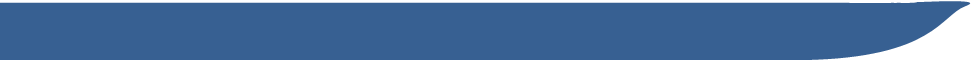 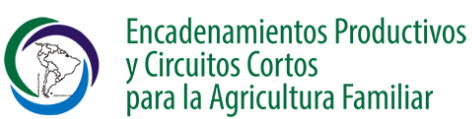 FTG/RF-1329-RG
Gira de intercambio: Competitividad en la Agricultura Familiar
Mesa de Debate sobre Alianzas Privadas
Exposición: “La política de vinculación con productores de la agricultura familiar de la Compañía Nacional de Chocolates, Colombia”.

Expositor: Alejandro Puerta Restrepo
Medellín, 31 de agosto y 1 de septiembre de 2017
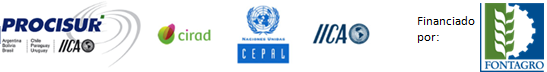 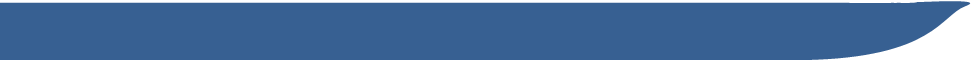 “La política de vinculación con productores de la agricultura familiar de la Compañía Nacional de Chocolates”
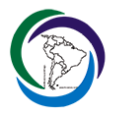 Compañía Nacional de Chocolates- Área de Compras y Fomento Agrícola 

Creada  en 1958, más de 50 años promoviendo la cacaocultura en el país

Integrada por 3 pilares fundamentales: Comercialización, Proyectos e Investigación.

Intervención directa en las zonas cacaoteras a través de proyectos:  Alianzas estratégicas públicas y privadas.

Objetivo: abastecimiento sostenible de cacao a la Compañía.
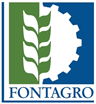 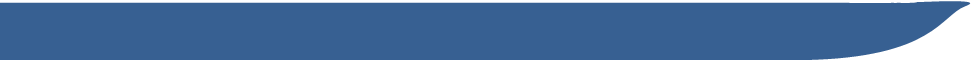 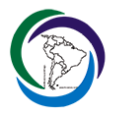 “La política de vinculación con productores de la agricultura familiar de la Compañía Nacional de Chocolates”
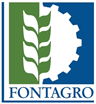 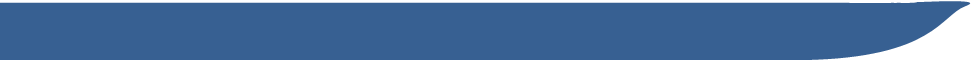 “La política de vinculación con productores de la agricultura familiar de la Compañía Nacional de Chocolates”
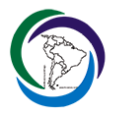 Proceso de Inscripción como Proveedor de CNCh

Certificado de Existencia y Representación Legal 
RUT
Fotocopia de la cédula del Rep. Legal.
Certificación Bancaria
Carta de autorización a CNCH para transferir dinero por la compra de cacao a la cuenta de la certificación, firmada por el representante legal.

Tiempo: 8 días hábiles
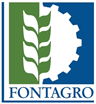 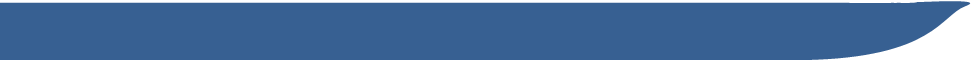 “La política de vinculación con productores de la agricultura familiar de la Compañía Nacional de Chocolates”
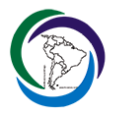 Beneficios para los productores
Proyecto de vida familiar

Mayor ingreso por venta de cacao ya que hay relación directa entre la industria chocolatera y los productores de cacao

Sostenibilidad económica mediante la firma de convenio de comercialización a 10 años

3 ha generan utilidades equivalentes a 2 SMMLV.
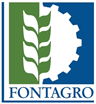 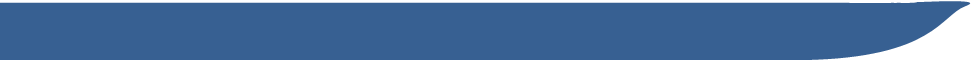 “La política de vinculación con productores de la agricultura familiar de la Compañía Nacional de Chocolates”
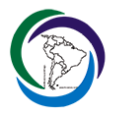 Beneficios para la comunidad

Alternativa productiva económicamente viable y como sustituto de cultivos ilícitos.

Mejorar la calidad de vida, especiamente en zonas de conflicto y con altas necesidades sociales y económicas

Producción amigable con el ambiente y la salud humana

Relevo generacional

Fortalecimiento de la comunidad con prácticas adecuadas.
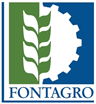 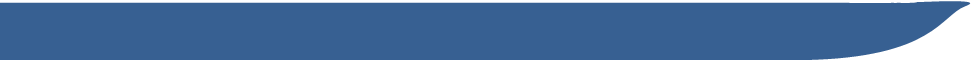 “La política de vinculación con productores de la agricultura familiar de la Compañía Nacional de Chocolates”
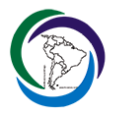 Beneficios para CNCh

Reducción en costos de transacción al acercar los productores a la empresa.

Abastecimiento de grano de cacao más sostenible mediante relaciones serias con las asociaciones de productores

Obtención de materia prima diferenciada (certificaciones orgánico, FLO, origen).

Sostenibilidad de la cadena productiva en el mediano y largo plazo
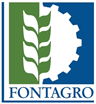 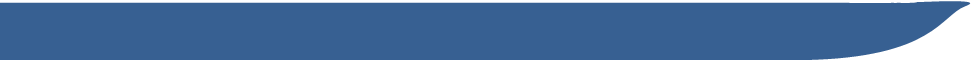 “La política de vinculación con productores de la agricultura familiar de la Compañía Nacional de Chocolates”
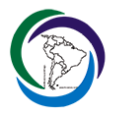 Resultados 2016
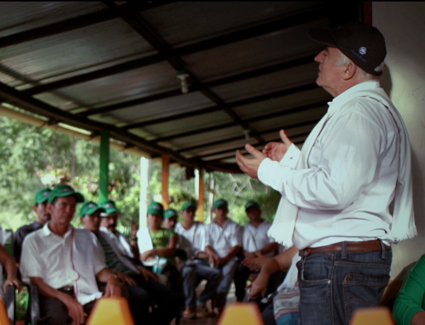 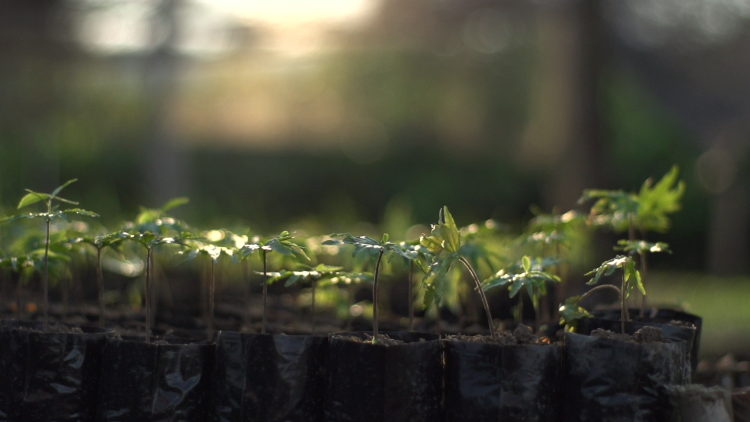 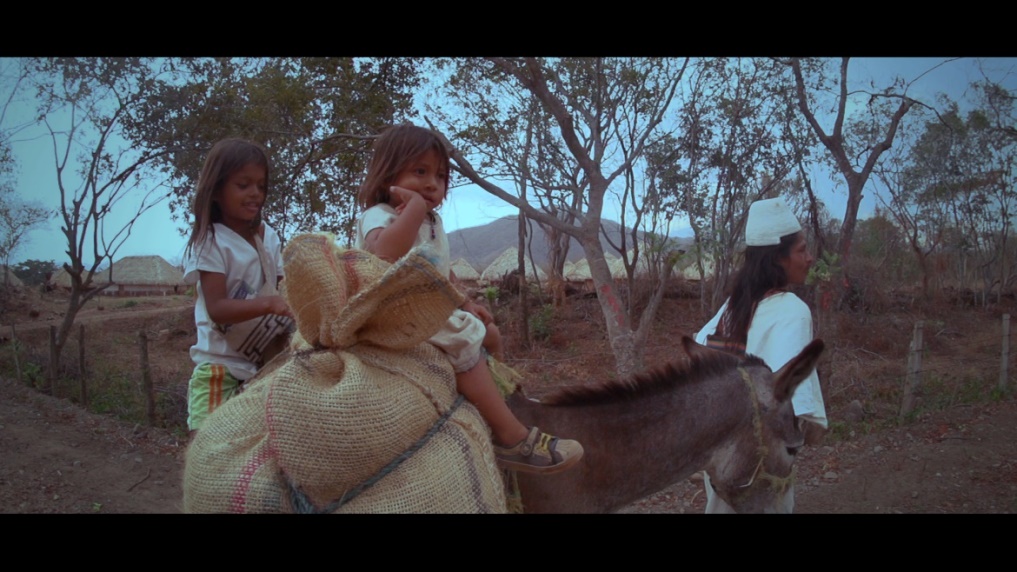 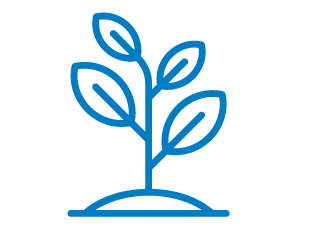 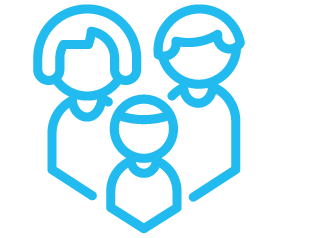 Habilidades 
técnicas
2.635.552 
unidades
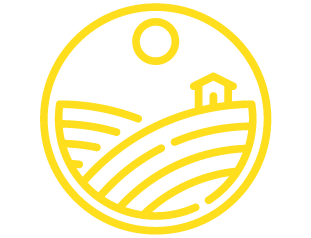 Relevo generacional en 12.281 familias
en 2.792 agricultores
de material vegetal distribuidas a nivel nacional.
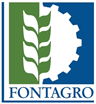 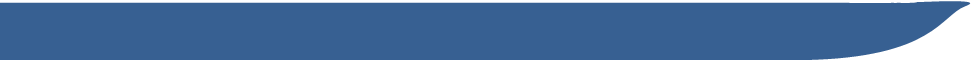 “La política de vinculación con productores de la agricultura familiar de la Compañía Nacional de Chocolates”
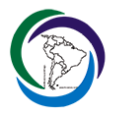 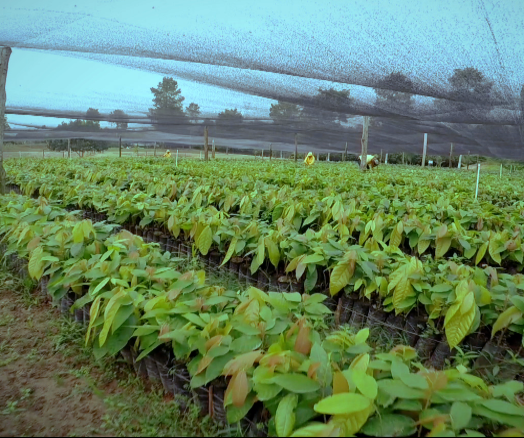 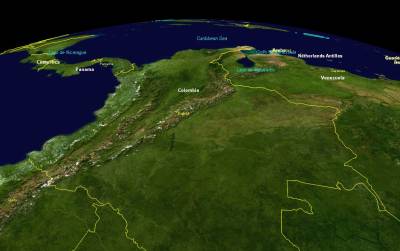 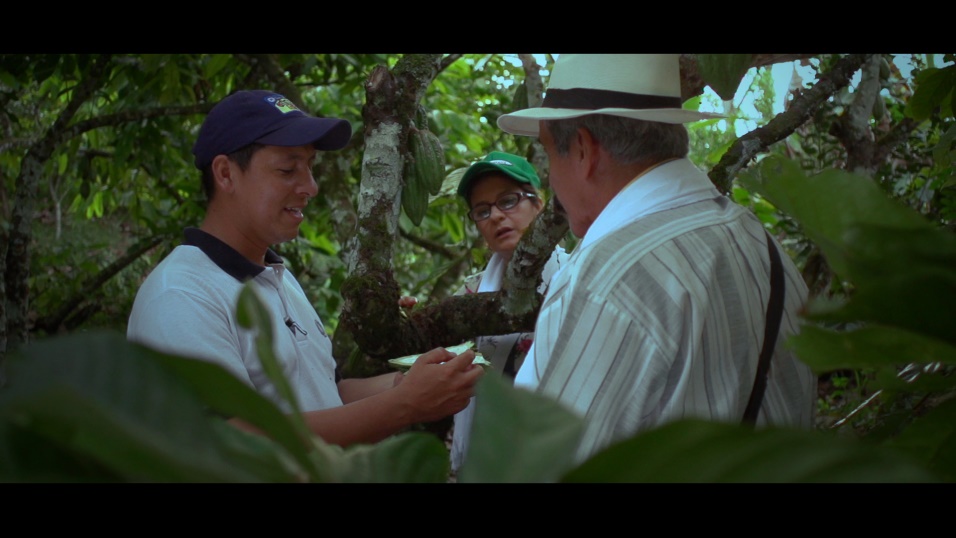 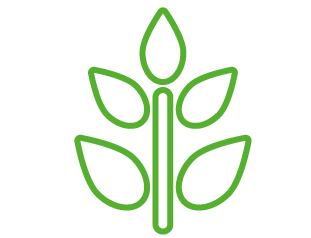 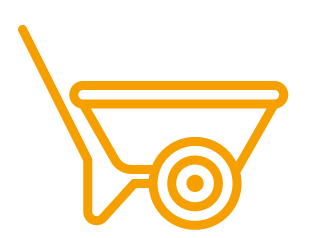 23.052
 hectáreas
Presencia en:
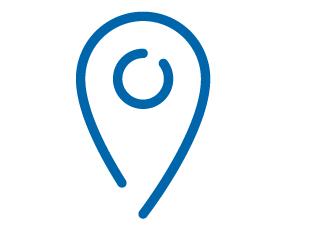 122 Alianzas
24 departamentos
Desarrollo Social y Agrícola
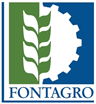 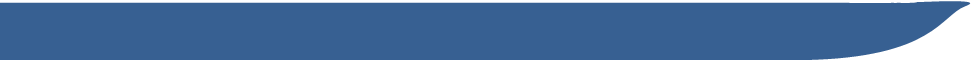 “La política de vinculación con productores de la agricultura familiar de la Compañía Nacional de Chocolates”
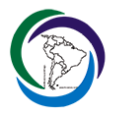 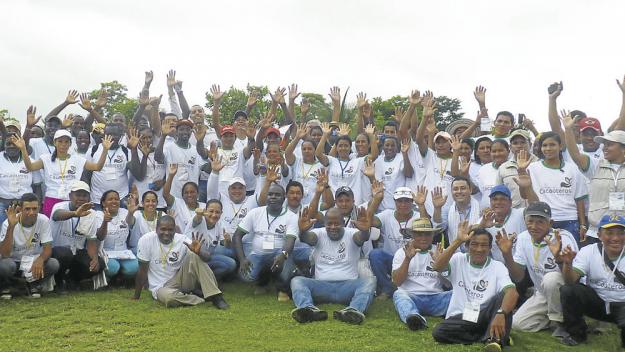 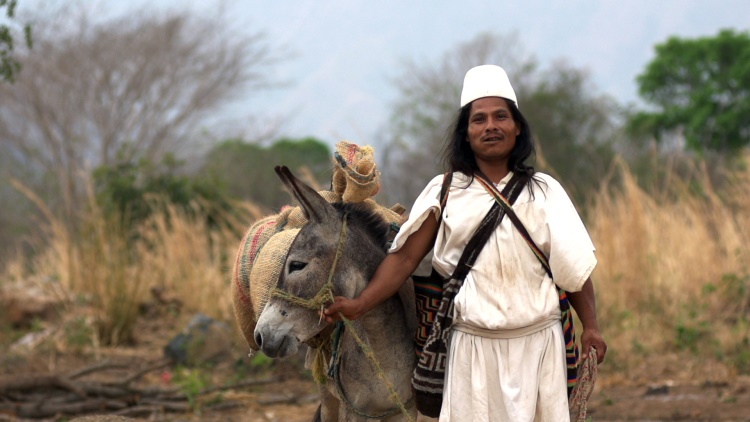 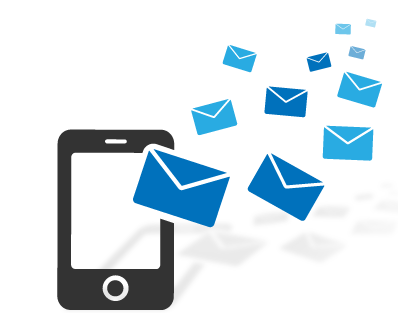 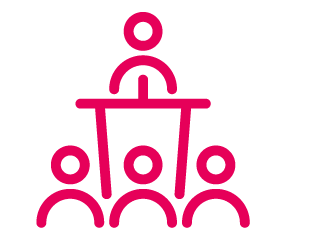 7 Encuentros
 Cacaoteros 
     477 participantes
Estrategia de Comunicación a través de SMS, llegando a 6.376 productores
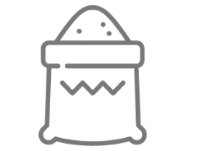 7.034 TM de cacao
compradas a Asociaciones y Cooperativas
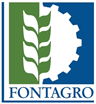 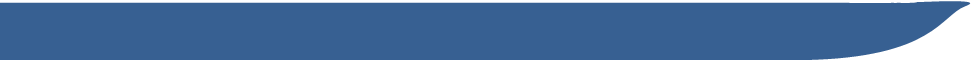 Asociaciones

Cooperativas

Comercializadores
Agricultores
Estado
CNCH
Clientes  y consumidores
“La política de vinculación con productores de la agricultura familiar de la Compañía Nacional de Chocolates”
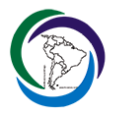 Gestión social en el abastecimiento de Cacao.
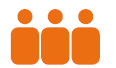 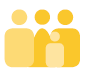 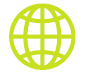 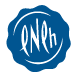 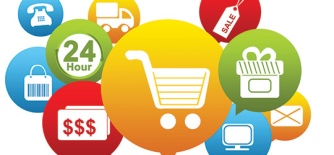 Accionistas e inversionistas
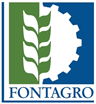 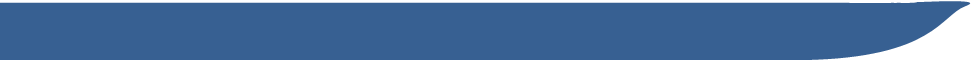 “La política de vinculación con productores de la agricultura familiar de la Compañía Nacional de Chocolates”
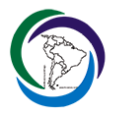 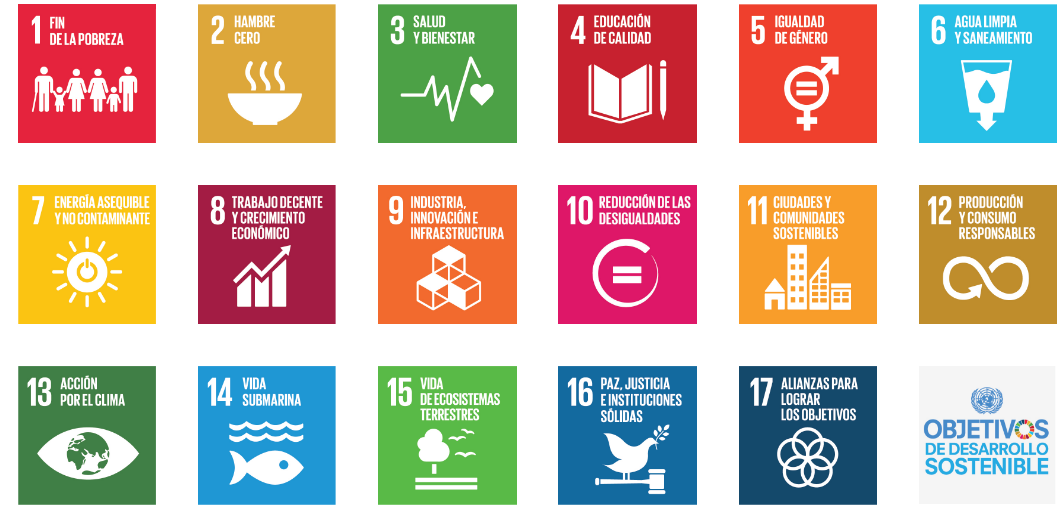 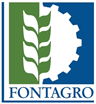 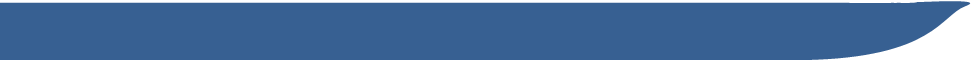 “La política de vinculación con productores de la agricultura familiar de la Compañía Nacional de Chocolates”
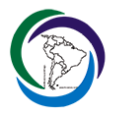 Relación APROCAFA – CNCh

La Alianza Productiva inició en el 2010, en el municipio de Acandi, departamento de Chocó, con el objetivo de incremetar y tecnificar la producción de cacao en las fincas implementando infraestructura para el manejo de poscosecha
En 2012 recibieron certificación por cumplir los criterios Fairtrade y los criterios de conformidad de FLO-CERT
En 2015 firmamos el primer Convenio para comercialización de cacao Fairtrade con un plan de abastecimiento de 15 TM
 Beneficiarios: 70 fincas con productores activos
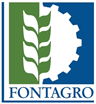 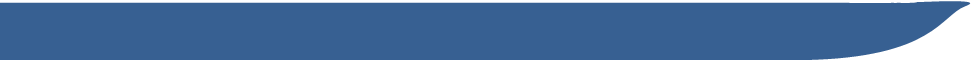 “La política de vinculación con productores de la agricultura familiar de la Compañía Nacional de Chocolates”
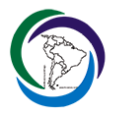 Comercialización APROCAFA
El proceso de cambio de copas empezó a mediados de 2015, razón por la cual hubo descenso productivo en 2016 . Adicional, hubo reportes de perdidas por daños de ardillas y loros , y perdidas por efecto de fenómenos climáticos .
 
En 2017 se espera una mejor producción, observamos mejores rendimientos productivos con corte a julio, comparando 2015 y 2016.
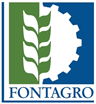 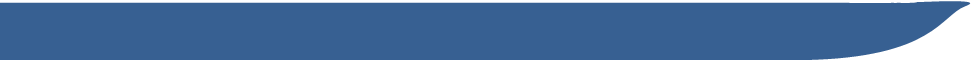 “La política de vinculación con productores de la agricultura familiar de la Compañía Nacional de Chocolates”
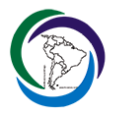 Desafíos y retos

Conflicto armado en la zona

Logística de transporte compleja

Desconocimiento de la cultura cacaotera

Factores climáticos afectando los procesos de cosecha y poscosecha (Verano y escasez de agua)
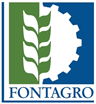 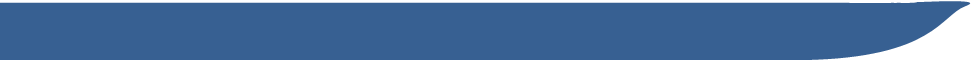 “La política de vinculación con productores de la agricultura familiar de la Compañía Nacional de Chocolates”
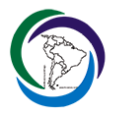 Apoyo de CNCh

Asistencia técnica durante los dos primeros años de inicio de la alianza
Convites

Grupos formativos

Prácticas demostrativas

Aporte de material vegetal (semillas y varetas de cacao y bolsas para vivero)

Capital de trabajo 

Subsidio para transporte del cacao al punto de compra de CNCh

Gira a la fábrica de Nacional de Chocolates para conocer el proceso productivo

Encuentro cacaotero 2017
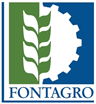 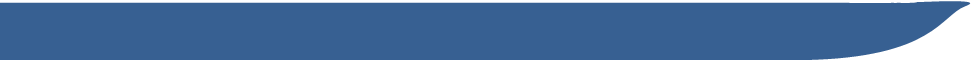 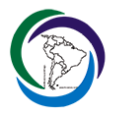 Muchas gracias!
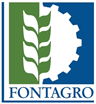